Inflation & Deflation
Consumer Price Index and its Impact
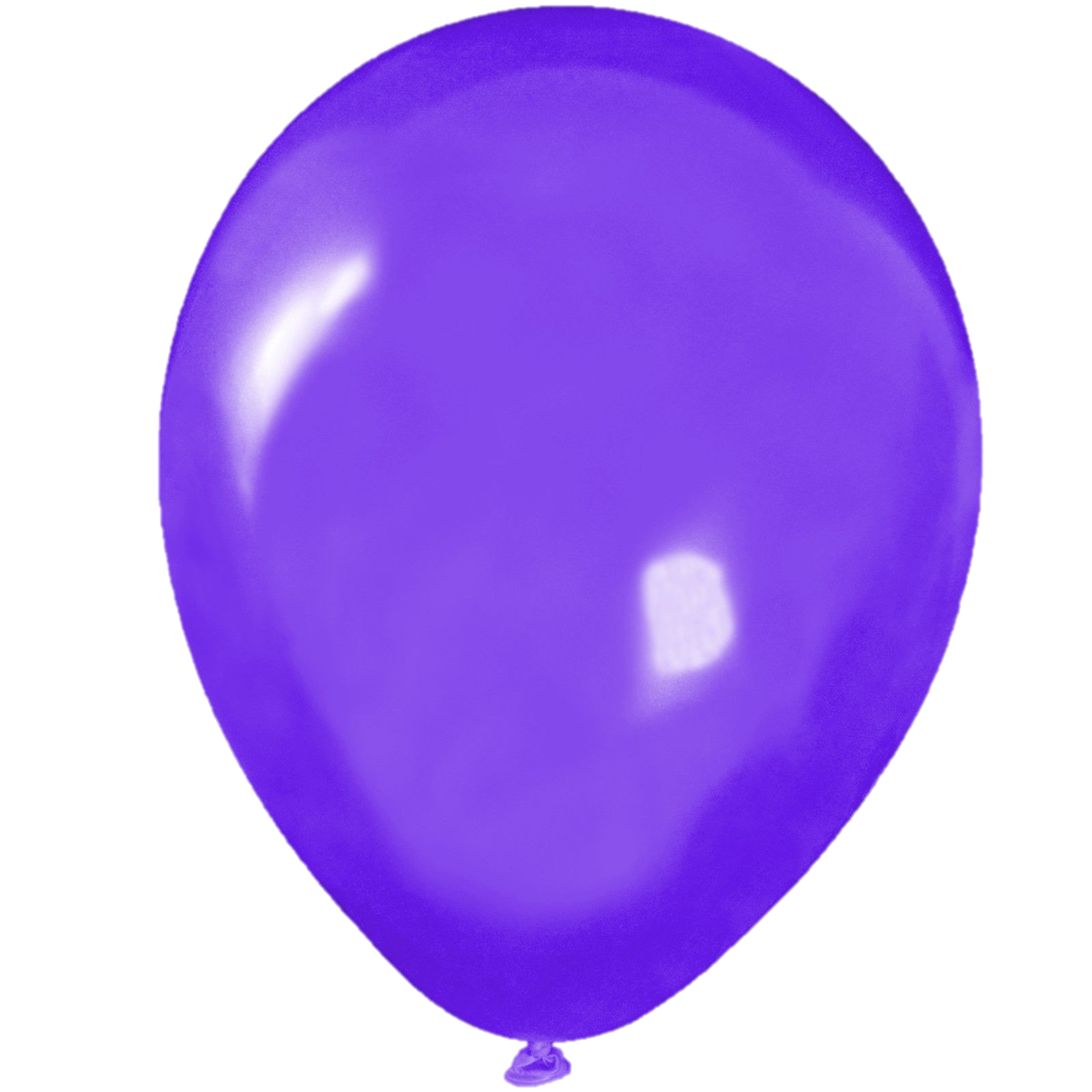 Inflation
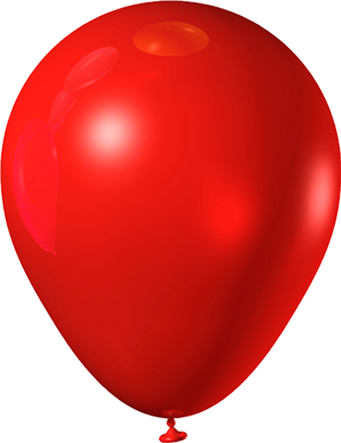 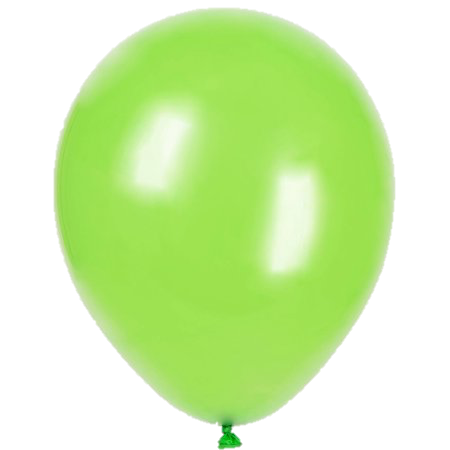 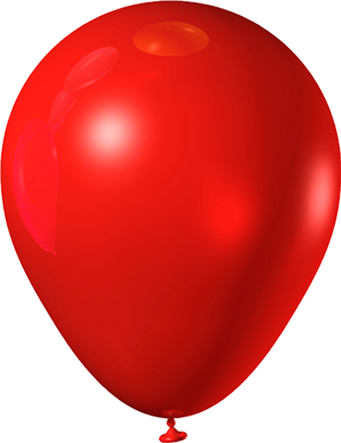 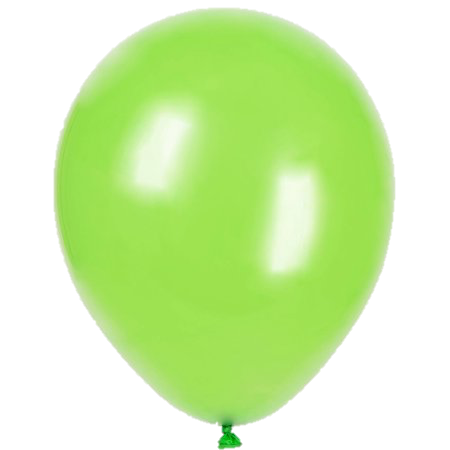 As time goes on, economies grow in size and prices tend to increase.
Inflation is a general increase in prices across an economy.
As prices go up, our Purchasing Power declines. 
Purchasing power is just our ability to purchase goods and services.
In other words, our money is not worth as much when inflation occurs.
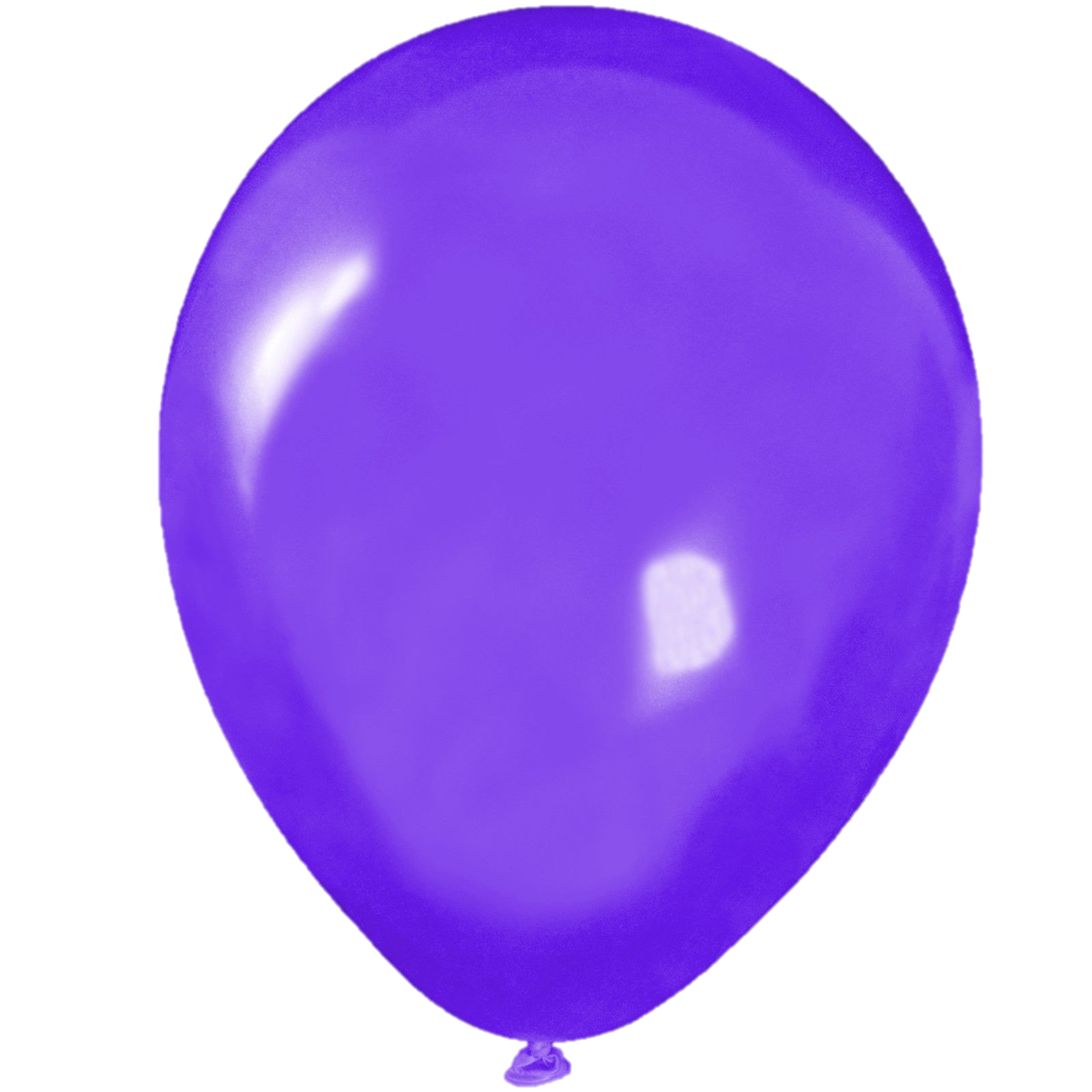 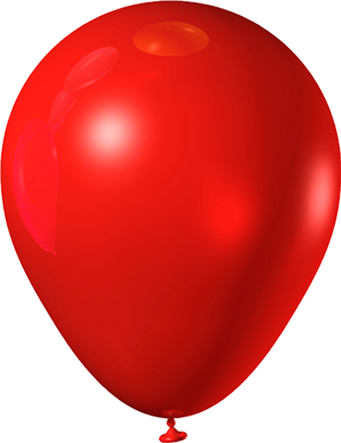 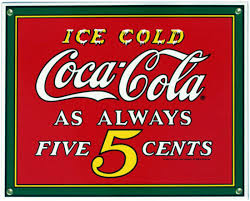 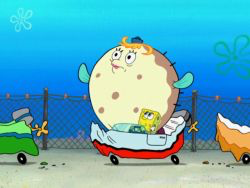 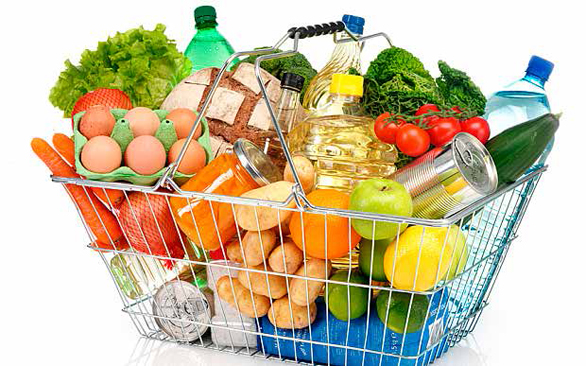 Price Indexes
When economists attempt to measure inflation, they use a variety of Price Indexes.

A Price Index is a measurement that shows how the average price of a standard group of goods changes through time. 

Price indexes help consumers, businesses, and the government make economic decisions.
Consumer price index
The Consumer Price Index (CPI) is determined by measuring the price of a standard group of goods (the market basket).
This standard group of goods is called the Market Basket and is meant to represent the goods purchased by a typical urban consumer.
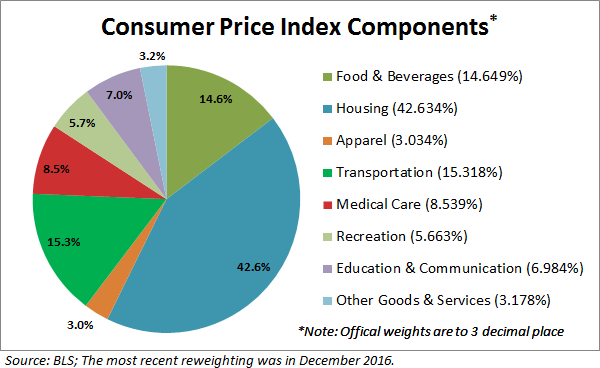 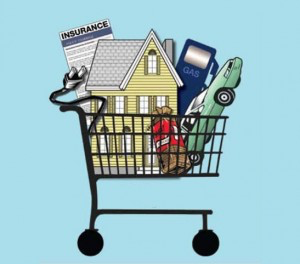 [Speaker Notes: Remind students to get down the various categories]
[Speaker Notes: Link to Investopedia video

Other link: https://www.youtube.com/watch?v=TALwNIM6gFI]
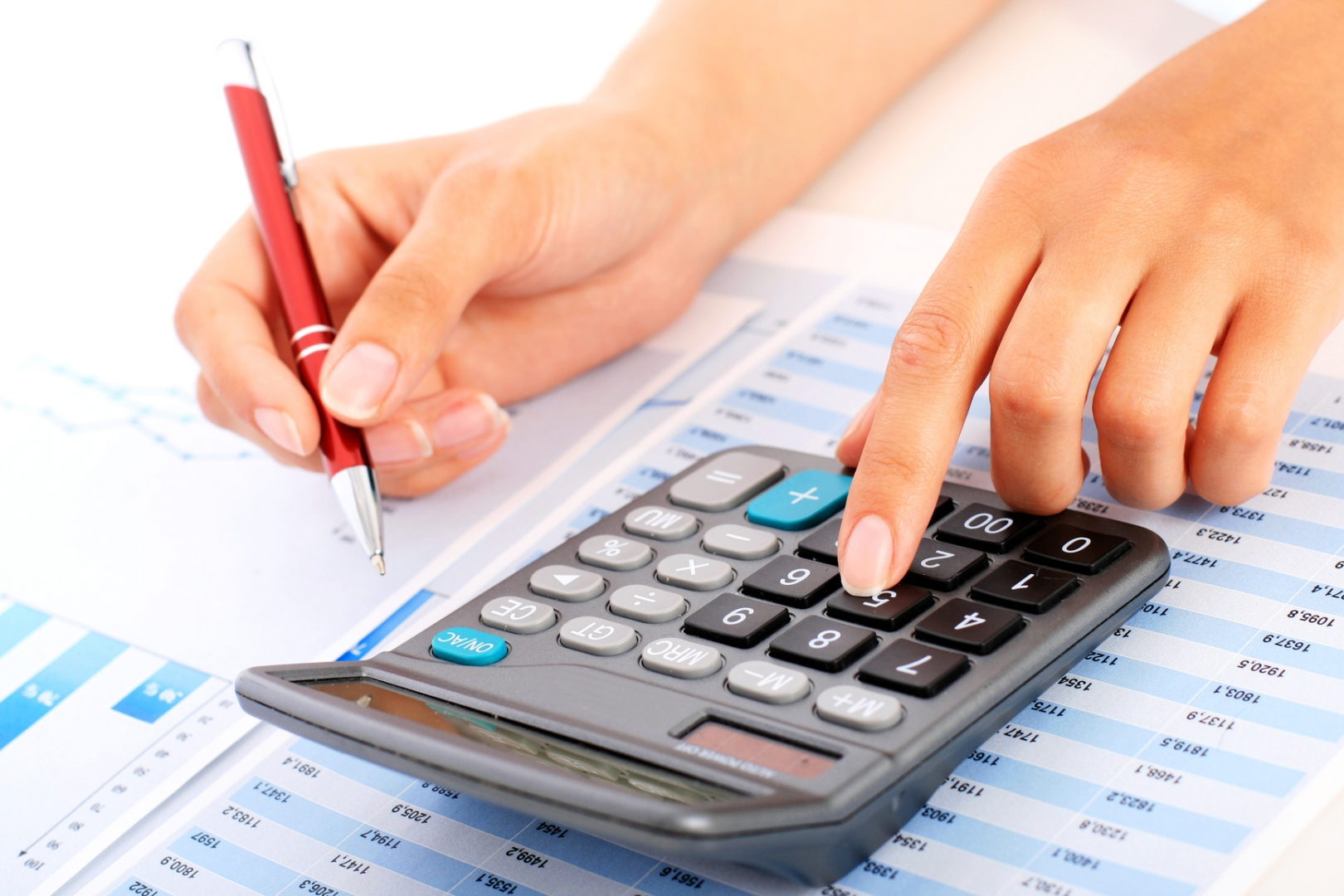 Calculating CPI
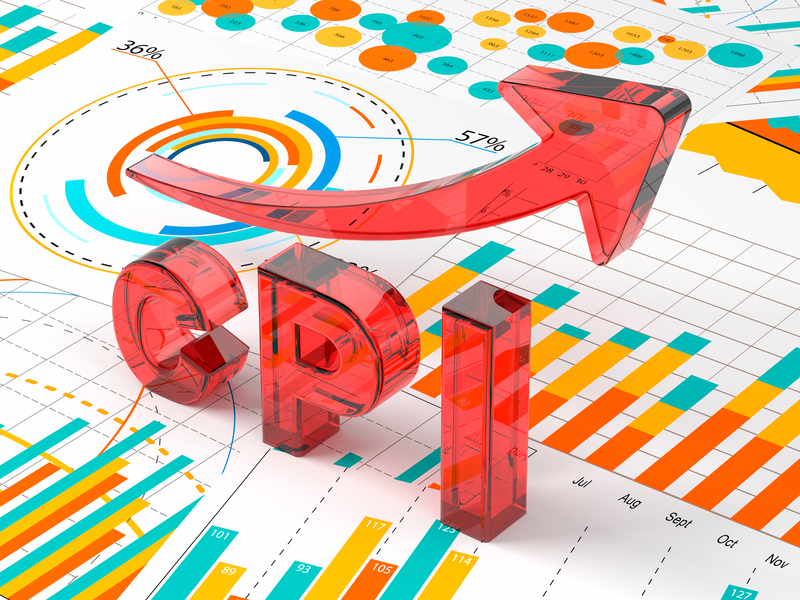 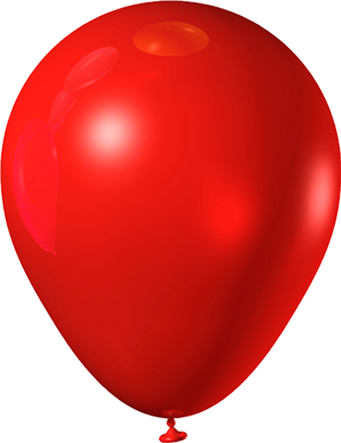 Calculating inflation rate
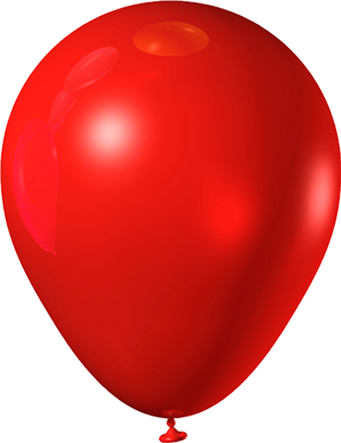 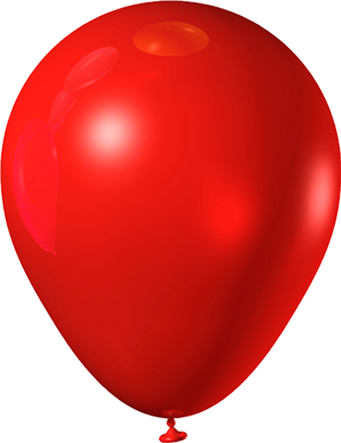 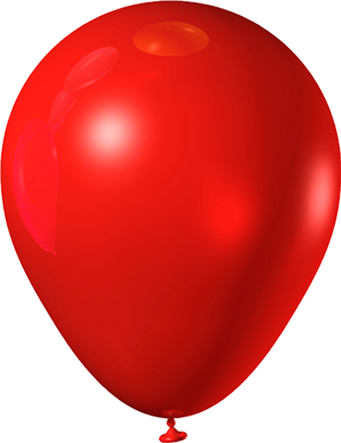 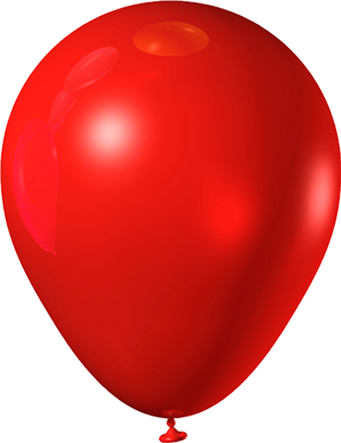 Possible day break here (?)
Types of inflation
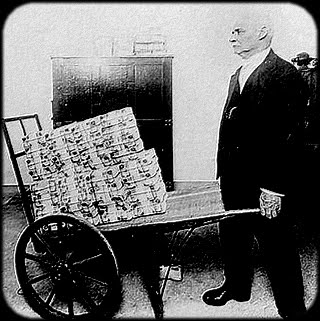 Certain industries, such as food and energy, can have sharp spikes in inflation due to outside events around the world. 
For this reason, economists developed the core inflation rate- the rate of inflation excluding the effects of food and energy prices.

THE WORST TYPE OF INFLATION: HYPERINFLATION 
Hyperinflation: Inflation that is out of control!
Inflation rates can go as high as 100-500 percent per month.
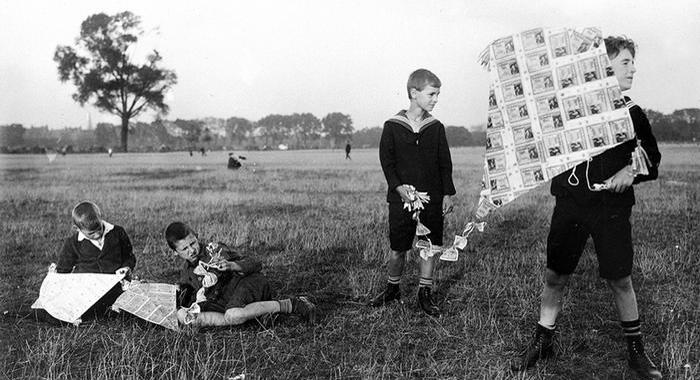 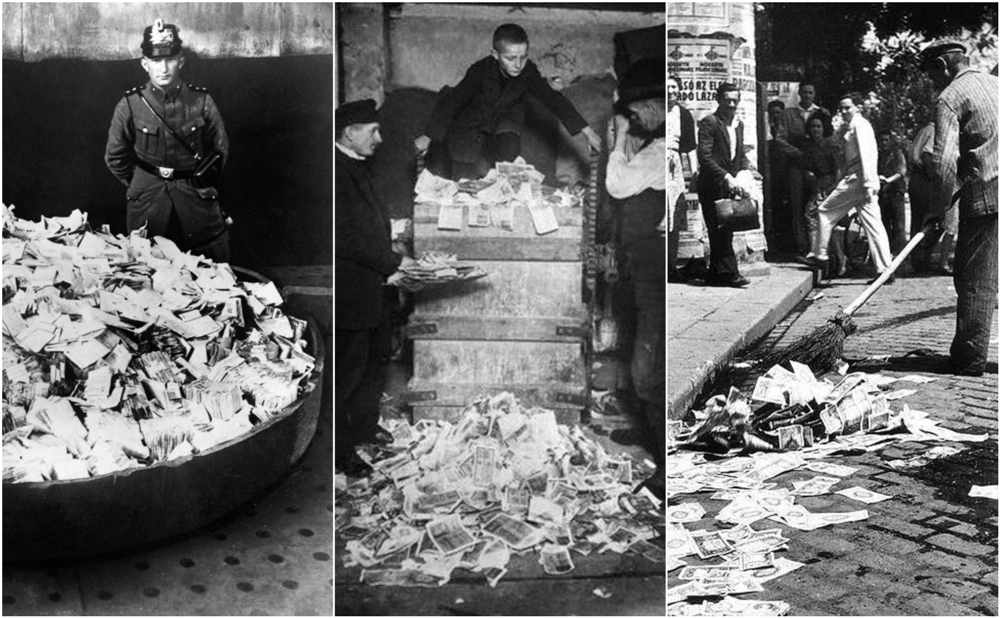 [Speaker Notes: Link to Hyperinflation video

Other Hyperinflation Links: https://www.youtube.com/watch?v=h-7YCcZUXmw&list=PLh_EHnOyU3dNBDuJ2FS8PhqW6i6XLnCX1

https://www.youtube.com/watch?v=o5b618iV3tM]
Hyperinflation in Germany
Causes of inflation
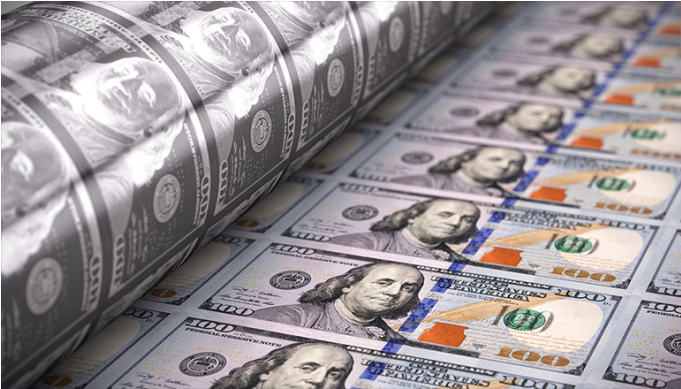 3 Major Causes of Inflation:
Growth of the Money Supply
The quantity theory of inflation- Too much money in the economy causes inflation
To maintain stable prices, the money supply must increase at the same rate as the economy grows.

Changes in Aggregate Demand
Demand-pull theory: demand heavily outweighs supply, inflation can occur.
Example: Heavy demand for weaponry during wartime.
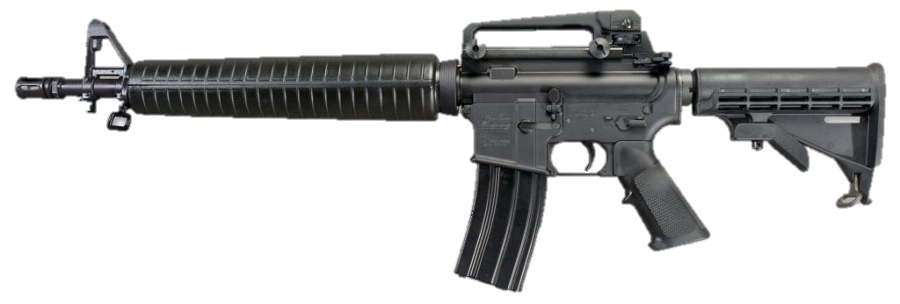 Demand-pull theory: graph
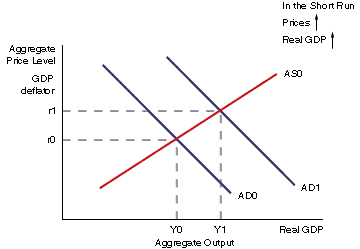 Causes of inflation
Changes in Aggregate Supply
Cost-push theory: When companies are forced to raise prices to compensate for increased costs.
This often leads to higher wages for workers, but can turn out badly.
A wage-price spiral is a continual process where wages increase, causing prices to increase. This causes wages to increase, and the process keeps continuing.
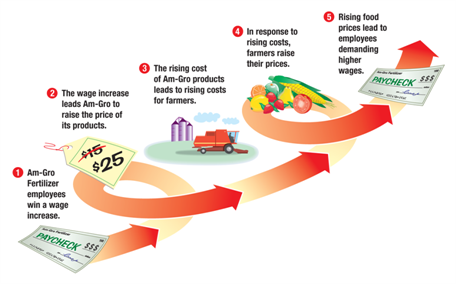 Cost-Push Theory: Graph
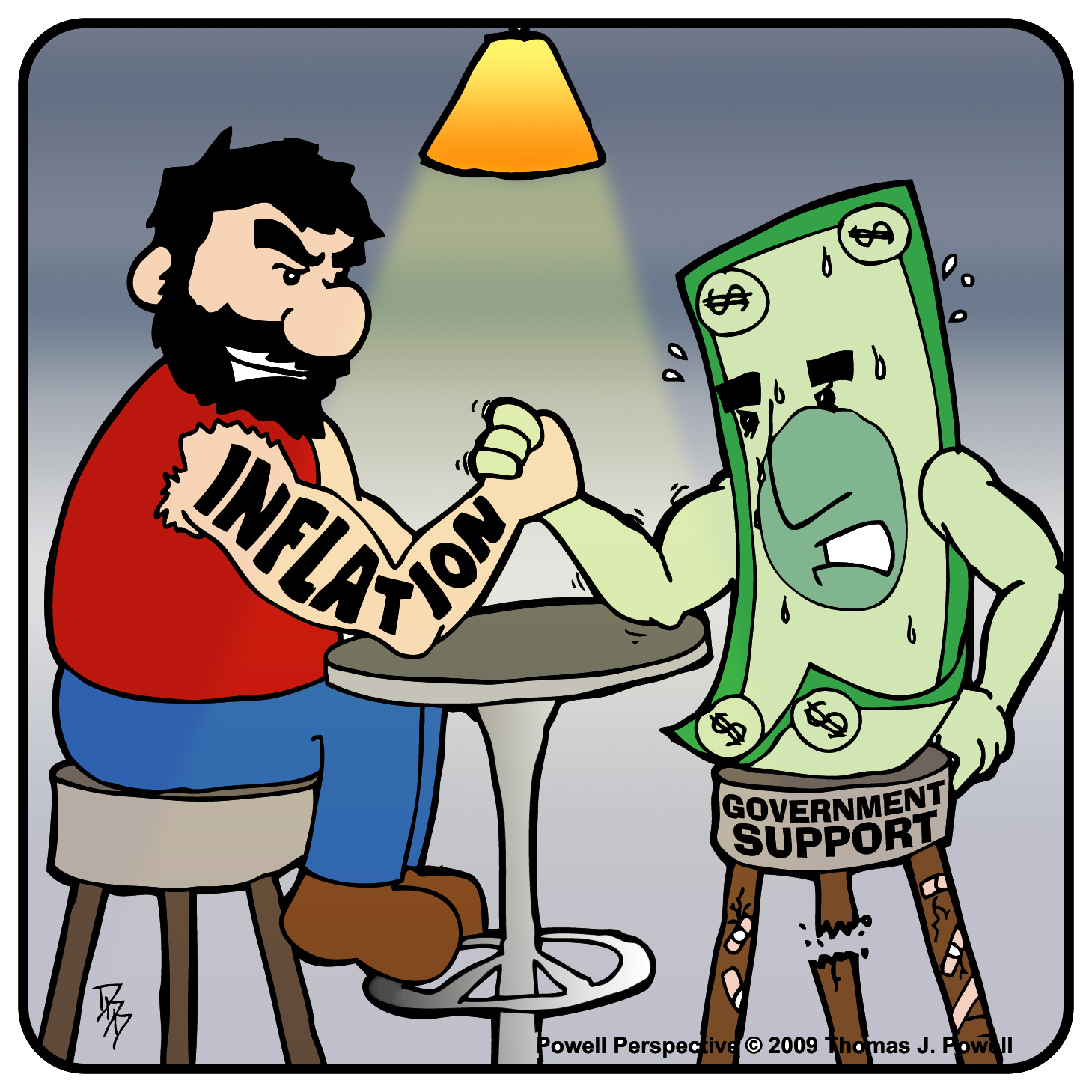 Effects of inflation
Impact of Purchasing Power
When inflation occurs, prices go up and purchasing power goes down. 
Impact on Income
Most people have fixed incomes, and as inflation goes up, they cannot afford their usual standard of living.
Impact on Interest Rates
If the inflation rate outweighs interest rates, savers lose money.
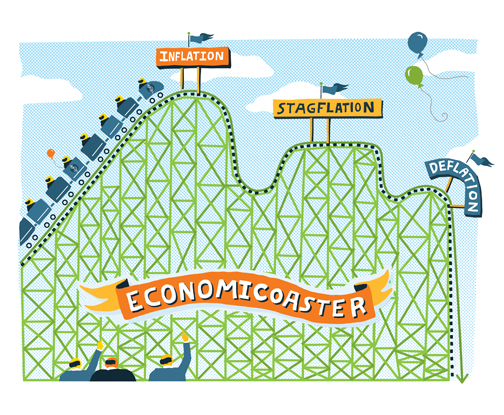 The opposite effect
The opposite of inflation is…
Deflation- the sustained drop in price level

Deflation is often caused by an increase in Unemployment and a decrease in capital investment.
Much more rare than inflation.
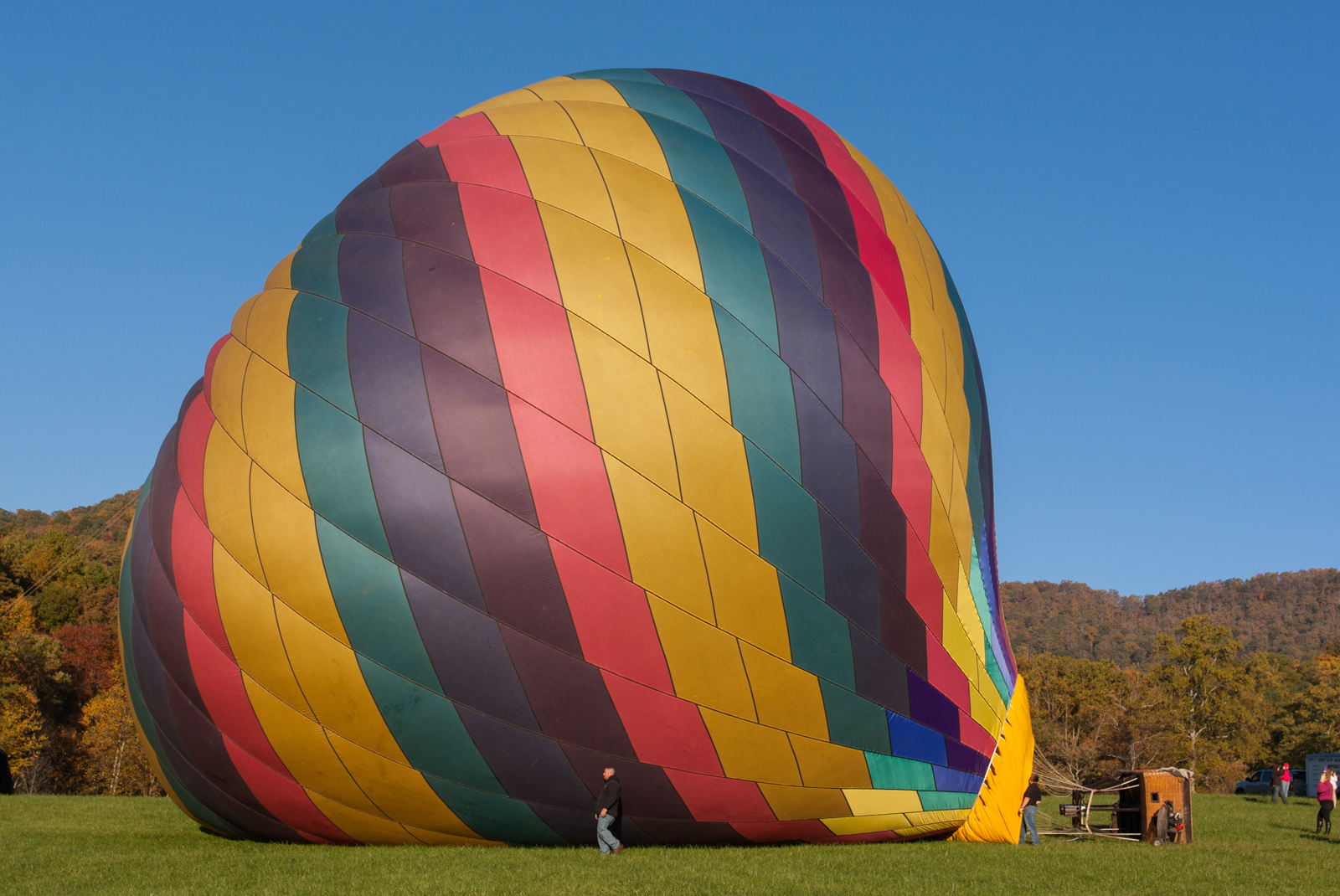